5th Sunday of Easter
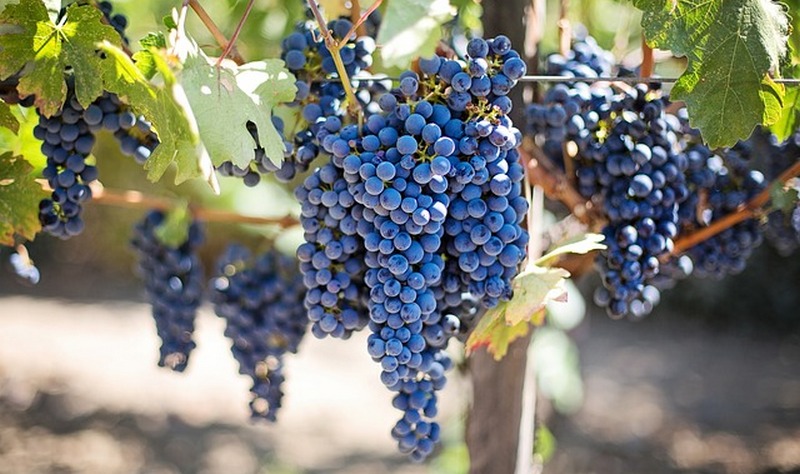 Monday 26th April 2021
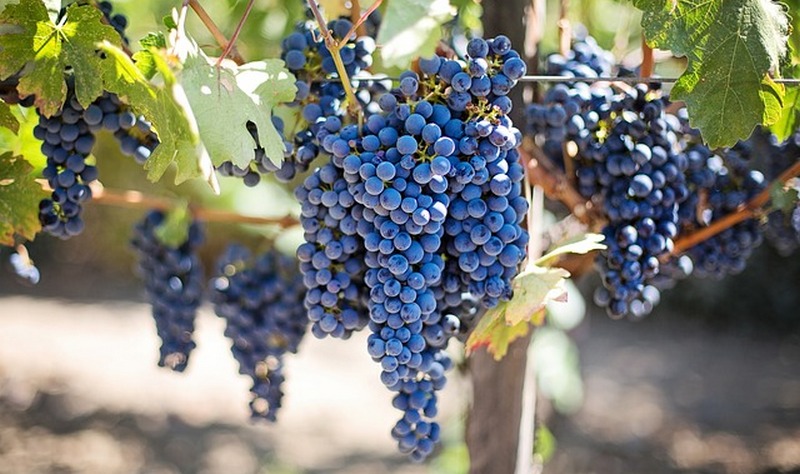 John 15:5-8“Whoever remains in me, with me in him, bears fruit in plenty.”
Who is the vine grower?
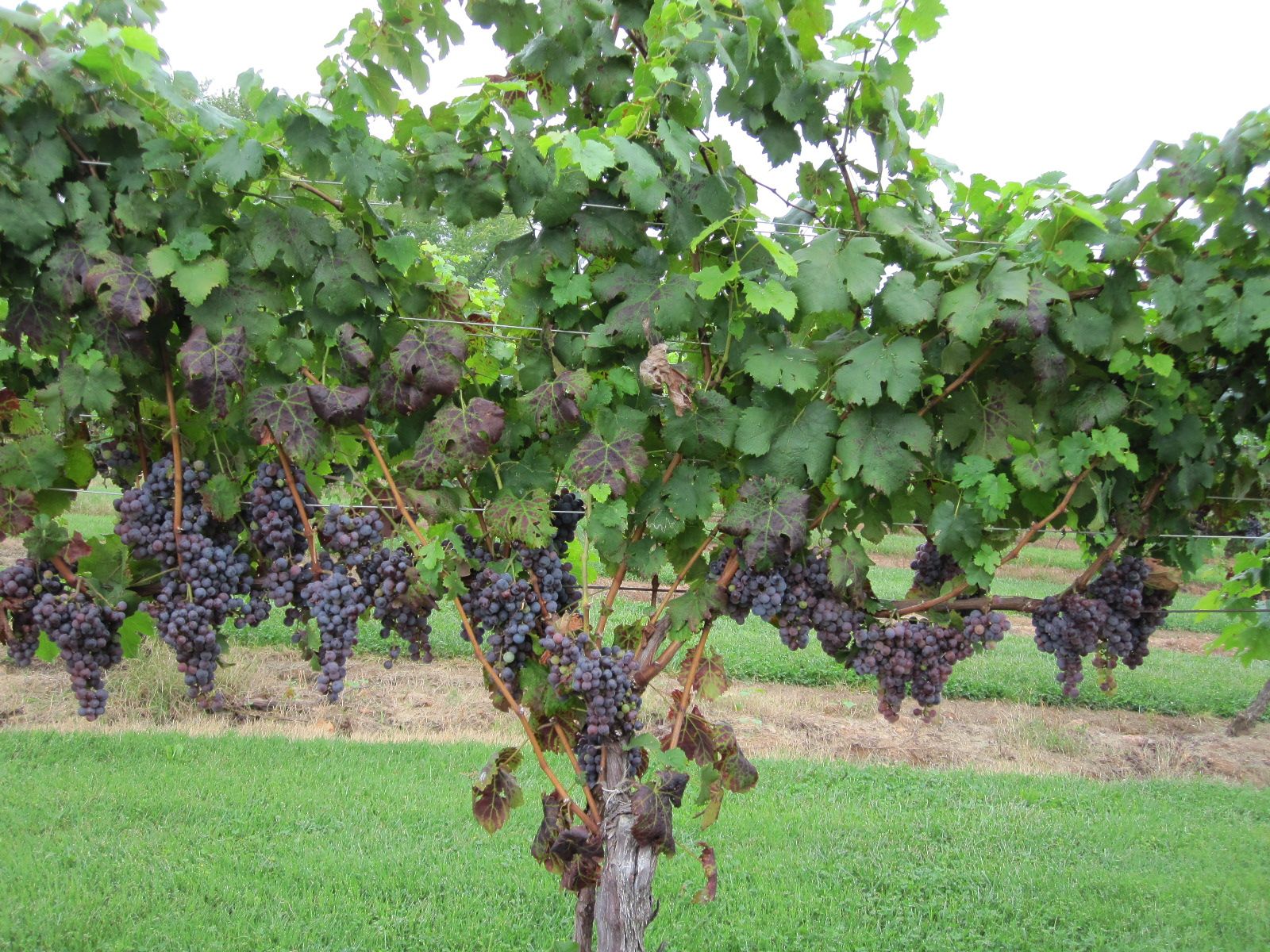 Who is the vine?
Who are the branches?
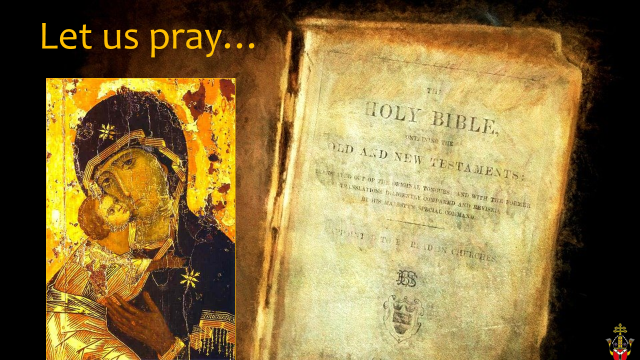 Blessed Joseph,
We ask you to be like a father to us. Guide us and ask God to give us hope and courage, and to keep us safe from harm.
St. Joseph, pray for us.
Amen